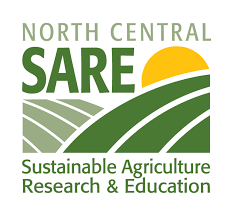 Prevention of avian pathogenic E. coli (APEC) infections in poultry using novel probiotics
10/17/19
Objectives
Conduct preliminary clinical trial to measure the efficacy of probiotics and probiotics microcapsules to prevent APEC infection in chickens

Co-ordinate with Cooper Farms and test the most effective treatments in farms having history of previous and recent APEC infection (field trial)
Avian pathogenic E. coli (APEC)
Most common bacterial pathogen of poultry worldwide

30% of commercial flocks in US

Cause multiple localized and systemic infections; Colibacillosis

Foodborne human uropathogen
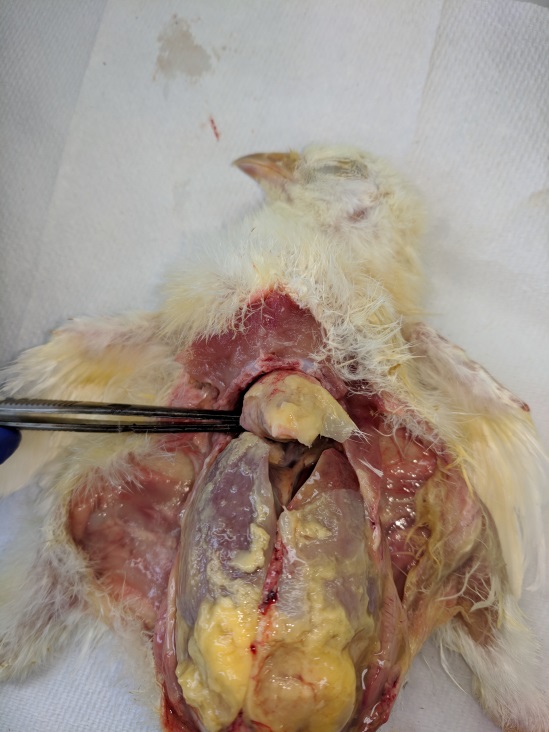 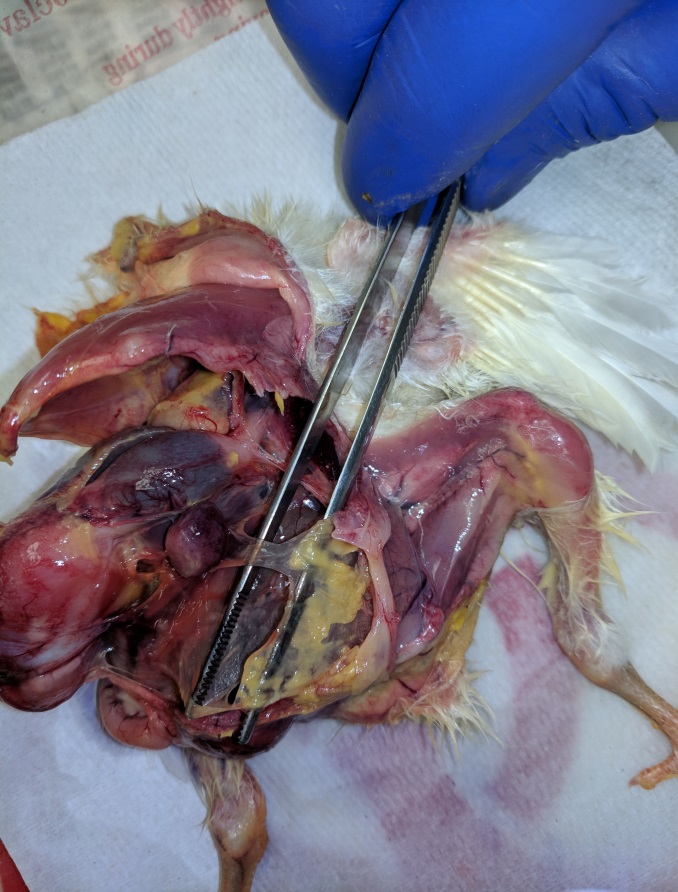 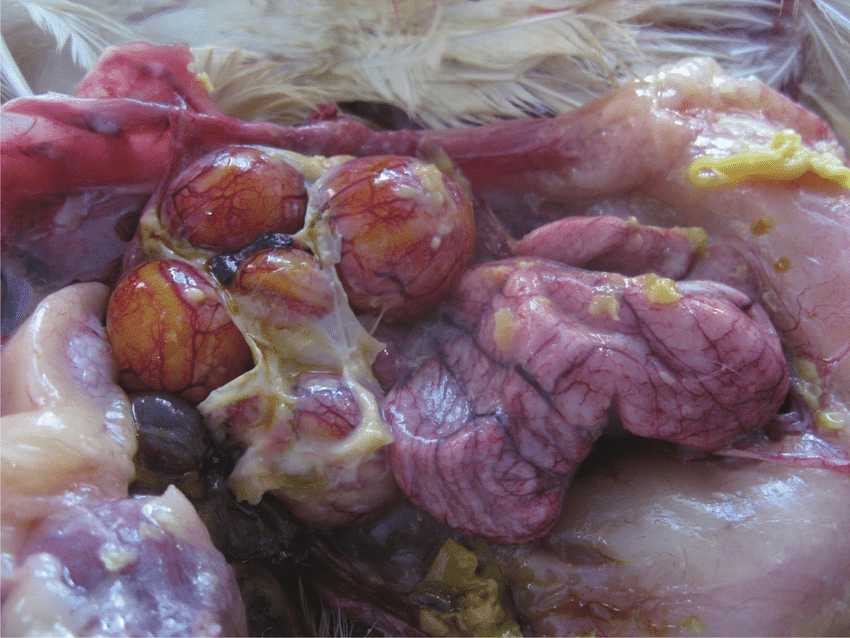 Impact of APEC on poultry industry
High morbidity and mortality (up to 20%), up to 53.5% in young chickens

Decreased meat (2%) and eggs production (up to 15%)

Carcasses condemnation (up to 43%)


US broiler industry- $40 million annual losses only due to carcasses condemnation

US egg industry- $1.15 million annual losses per flock of 450,000 layers
Current APEC control measures
Antibiotics routinely used

Resistance to multiple antibiotics already reported worldwide

In US, FDA recommends limited use of medically important antibiotics in food-producing animals (guidance for industry #209, #213)

Vaccine (Poulvac® E. coli) used (infrequently)

Limited protection against heterologous APEC infections
Development of non-antibiotic therapies is crucial for effective management of APEC infections in poultry
LGG & Bb12 killed APEC in vitro
In co-incubation, Lactobacillus rhamnosus GG (LGG) & Bifidobacterium lactis Bb12 (Bb12) completely killed the APEC by 24 h

LGG & Bb12 supernatants (or secreted products) are responsible for killing APEC
*
*
*
*
*P<0.01
LGG significantly reduced APEC load in cecum of chickens
Administration of LGG orally for 14 days reduced the APEC load in cecum by ~1.6 logs

LGG also increased the body weight (~12 g in 2 weeks old layers)
*
PC: untreated chickens
*P<0.01
LGG secreted small peptides killed APEC in vitro
Three small peptides (P-1, P-2, & P-3) completely killed APEC, including antibiotic-resistant APEC, by 12 h
Future plans
Objective 2. Co-ordinate with Cooper Farms and test the most effective treatments in farms having history of previous and recent APEC infection (field trial)
Farm 
(chickens or turkeys)
Flock 1
Flock 2
Flock 3
Treatment 
(4 wks)
No
LGG
LGG
Weekly collection of feces samples
APEC quantification by plating and rtPCR
Future plans
Workshop to poultry farmers
Objective: to disseminate the project results and share the knowledge on antibiotics, antibiotic resistance, antibiotic alternatives, and sustainable poultry production
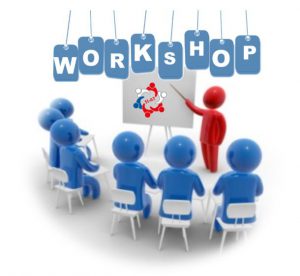